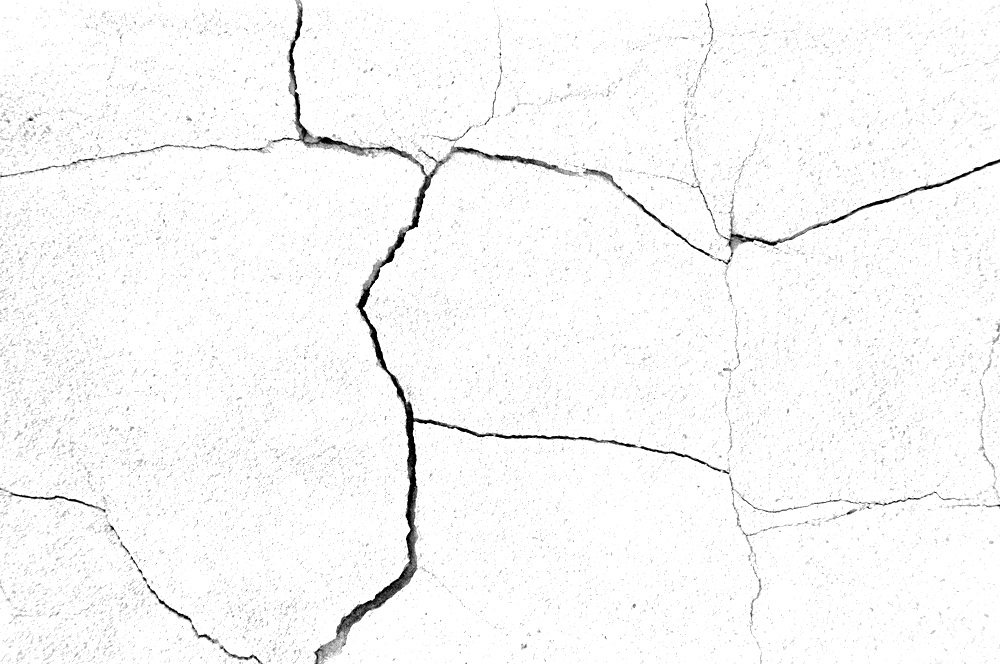 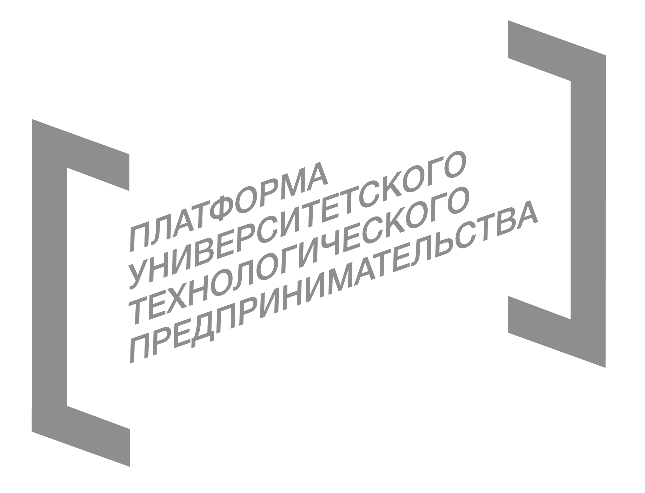 Межвузовская акселерационная программа 
Акселератор Хоумнет
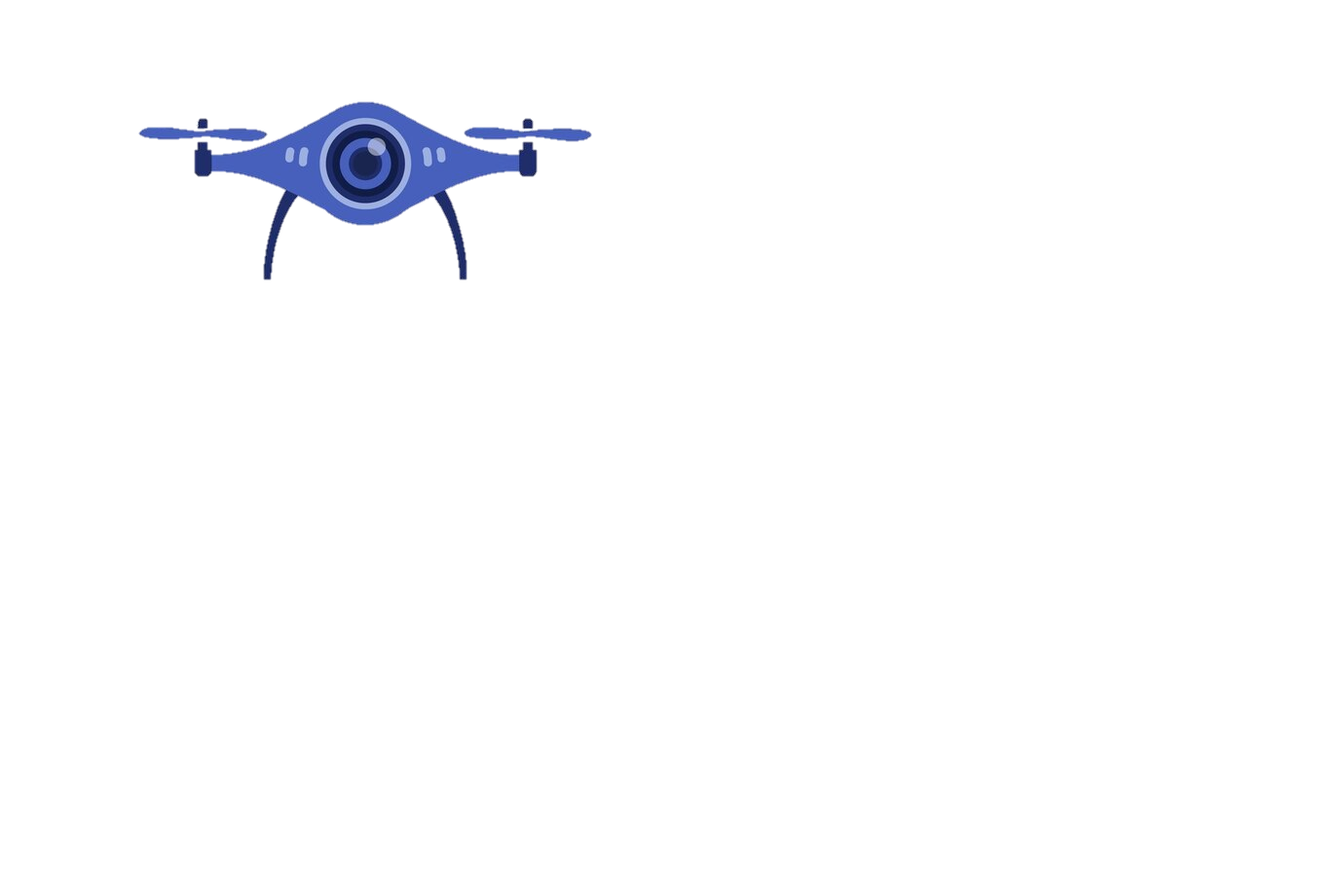 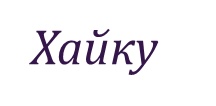 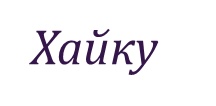 Автоматизированная система мониторинга промышленных сооружений, поврежденных трещинами, с помощью БПЛА
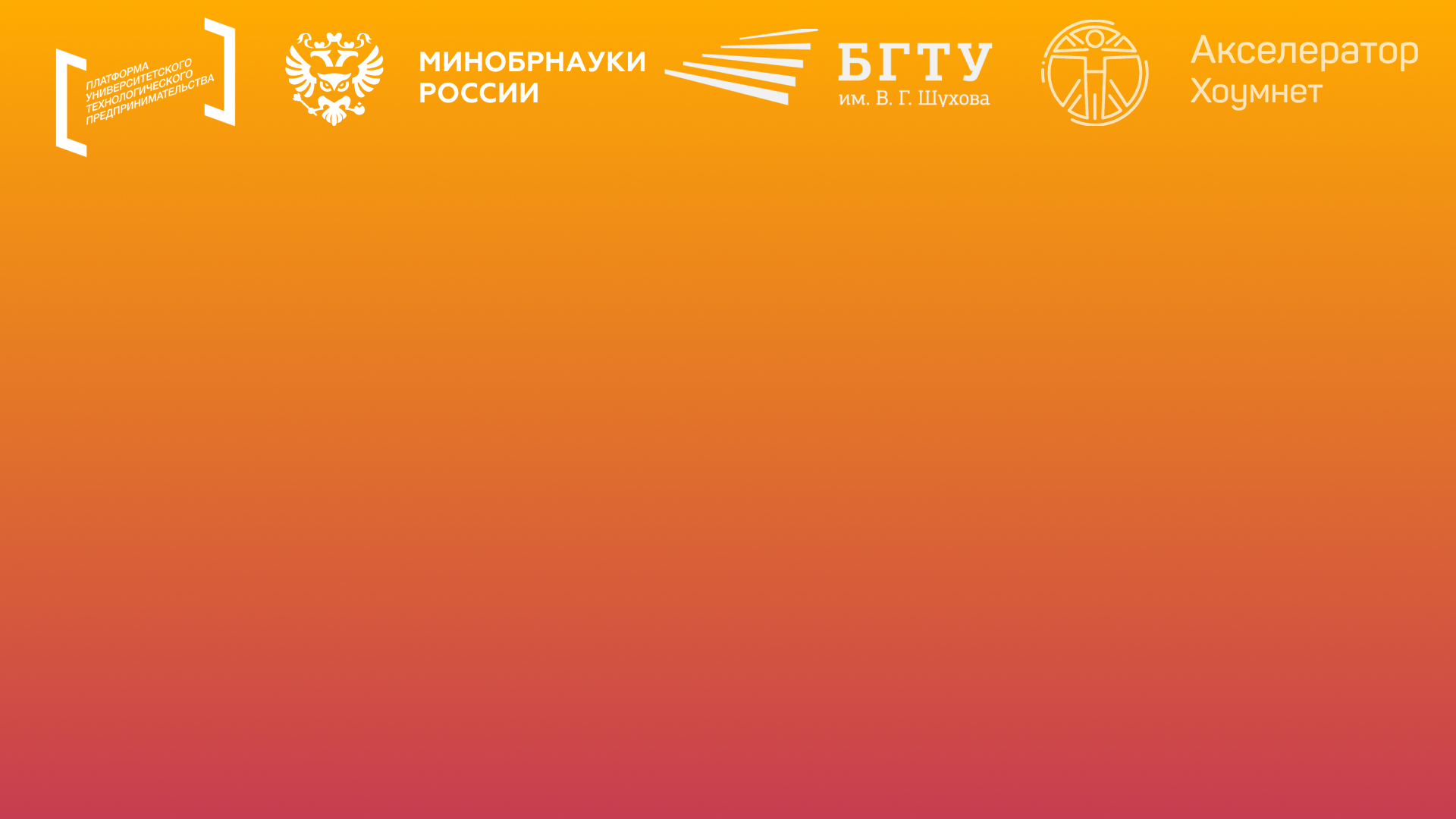 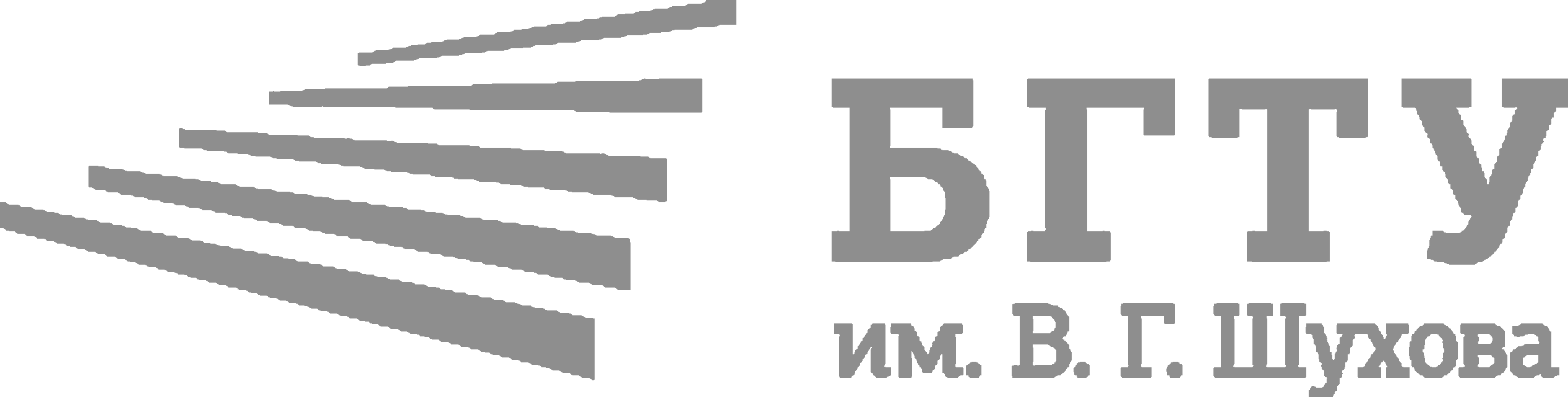 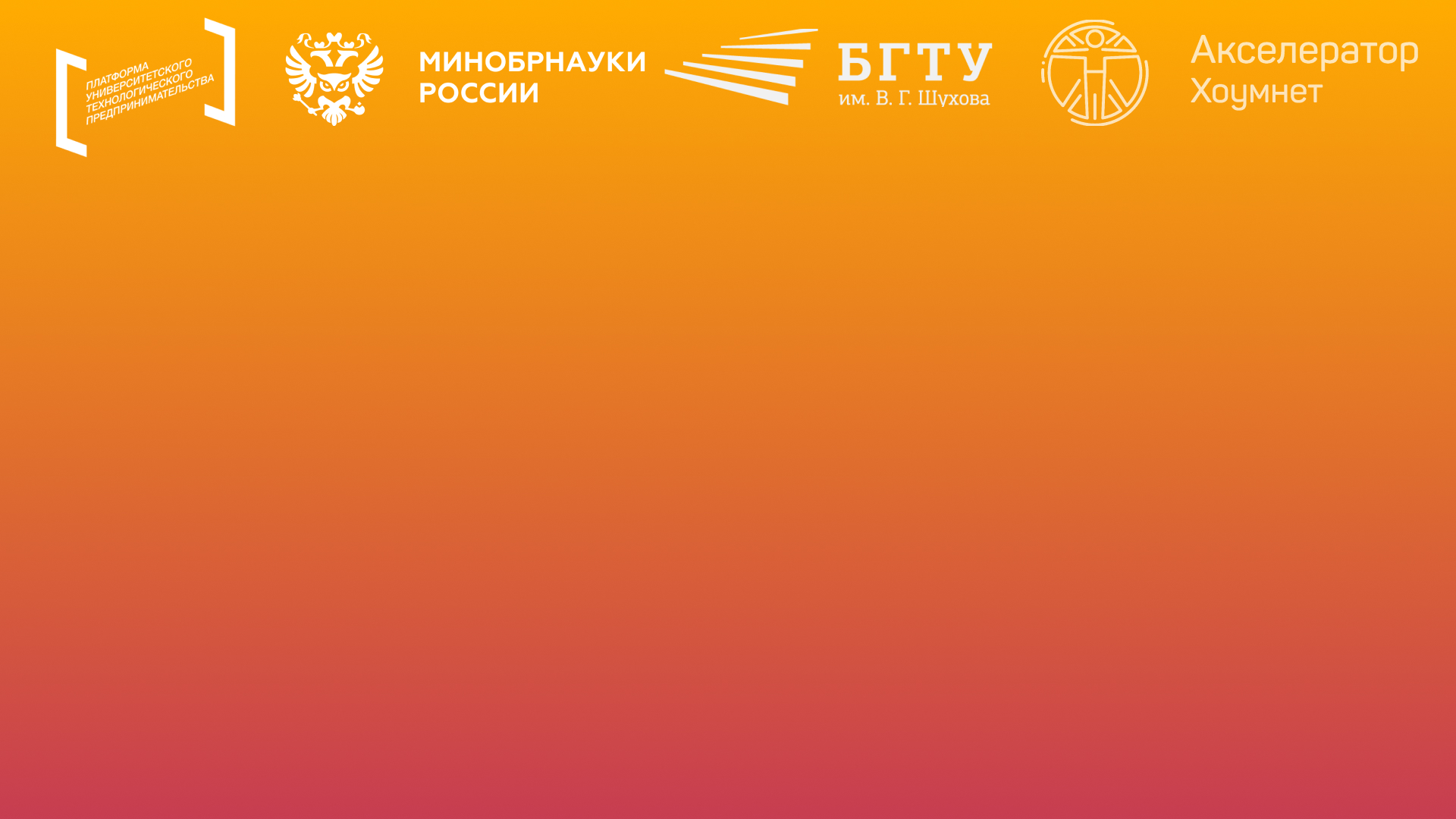 ЛИДЕР КОМАНДЫ: Покушалова Полина
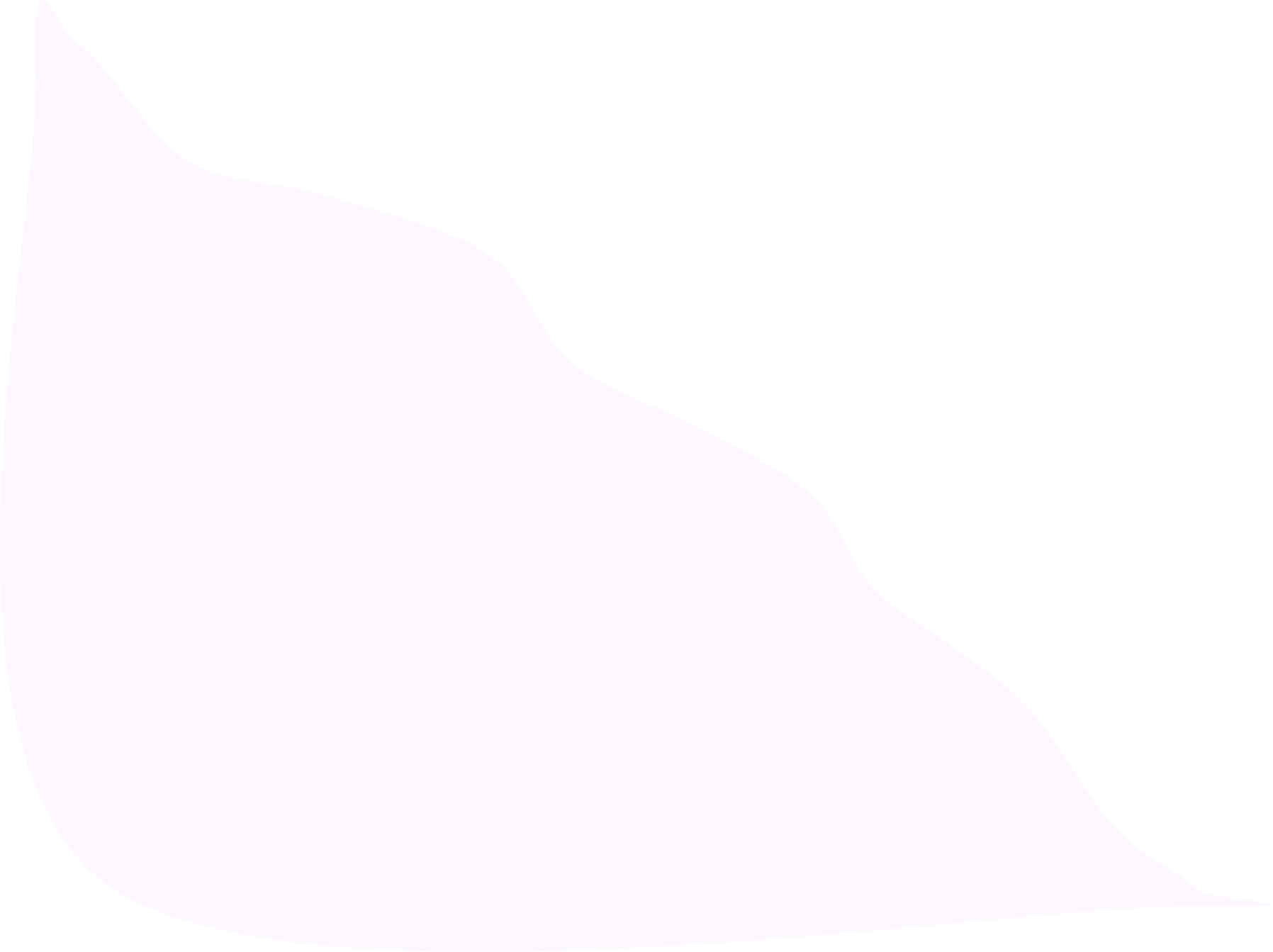 ВВЕДЕНИЕ В ПРЕДМЕТНУЮ ОБЛАСТЬ
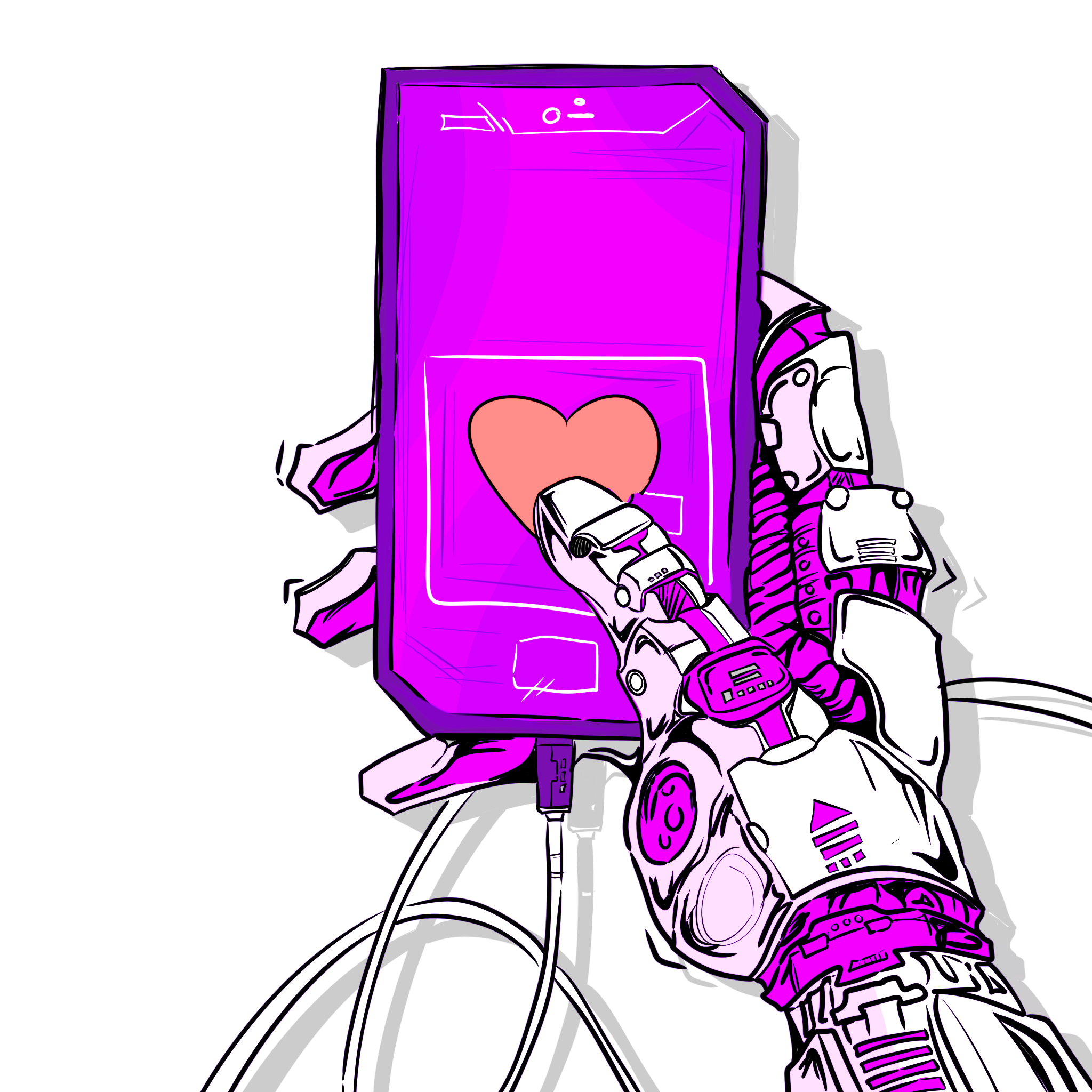 Мы делаем программное обеспечение на базе БПЛА для специалистов в сфере технической экспертизы зданий и сооружений, чтобы они могли проводить автоматизированный	 мониторинг трещин на промышленных сооружениях с применением БПЛА
2
АКТУАЛЬНОСТЬ
Повреждение зданий и сооружений при их эксплуатации
Повреждение зданий и сооружений в приграничных регионах
Большой объем строительства многоэтажных/высотных зданий
Увеличение объема строительной экспертиз
3
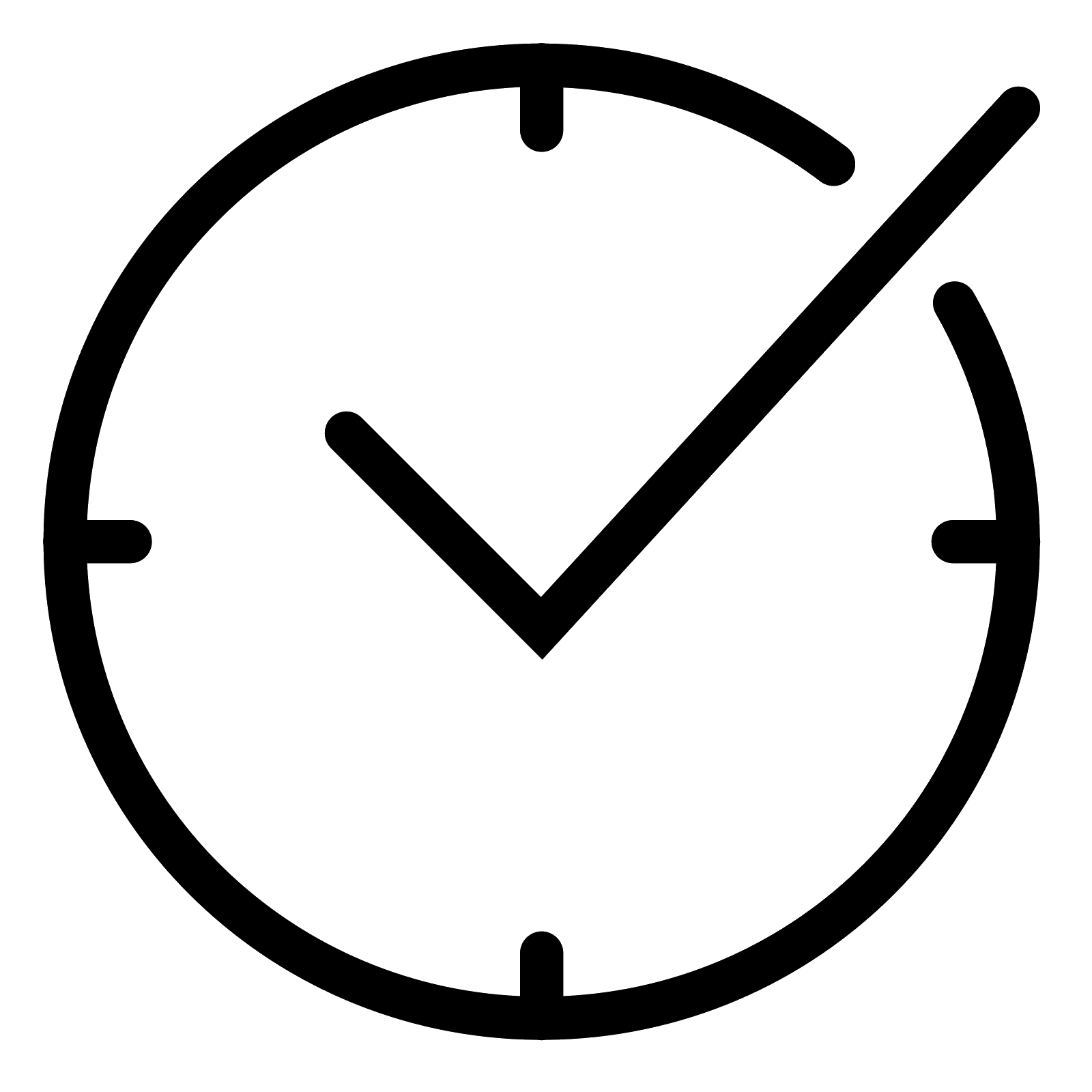 Время 
(Сокращение времени обследования/составления отчета)
ПРОБЛЕМЫ
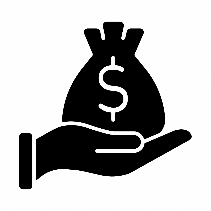 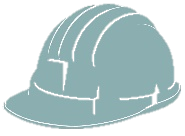 Экономия
(На подъемных кранах и  т.п.)
Безопасность
(Запуск БПЛА на опасных/высотных объектах)
4
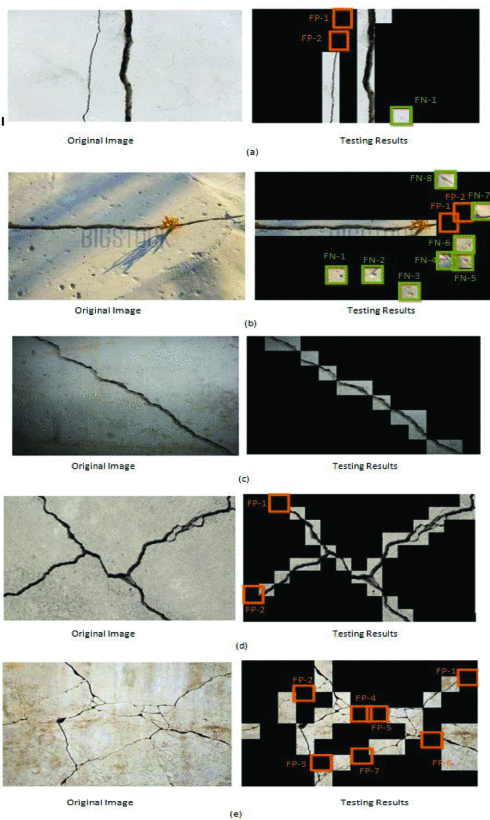 Описание продукта и технологии
Входное изображение
Искусственная сегментирующая нейронная сеть
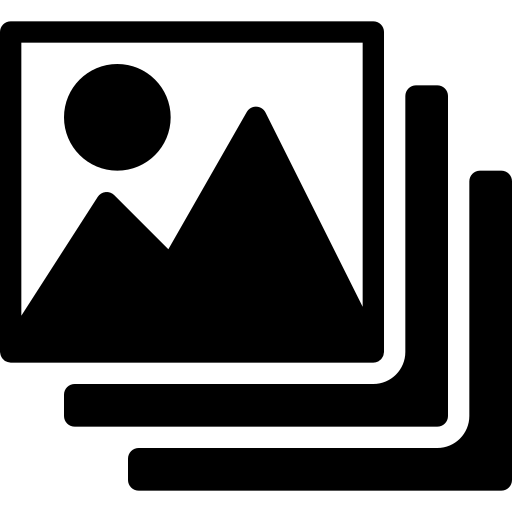 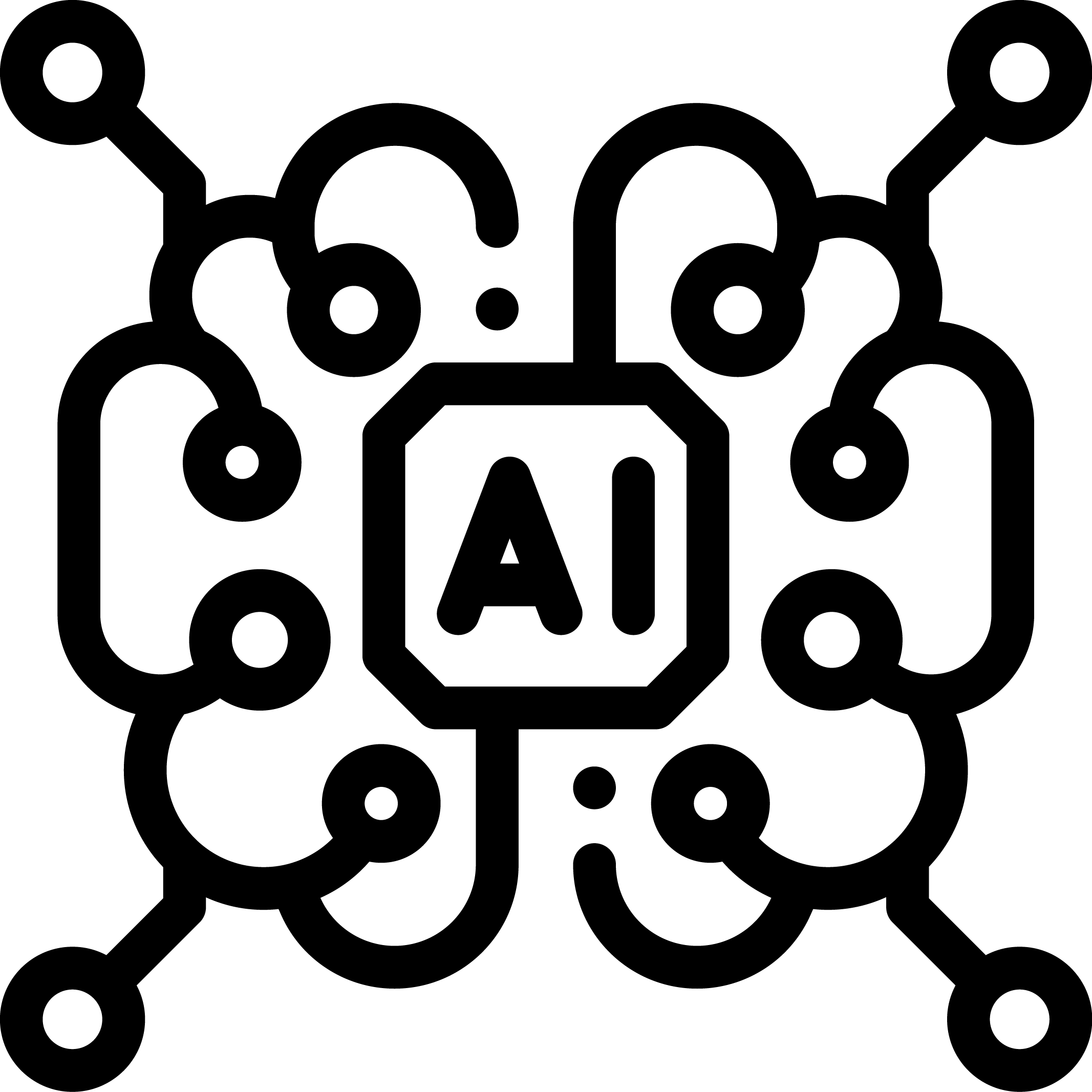 Отчет с информацией о трещинах
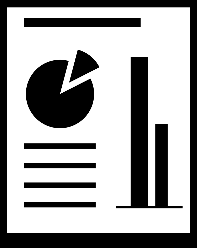 5
АНАЛИЗ РЫНКА И КОНКУРЕНТЫ
Услуги, оказываемы компанией Геоскан
Общий объем целевого рынка
Доступный объем  рынка
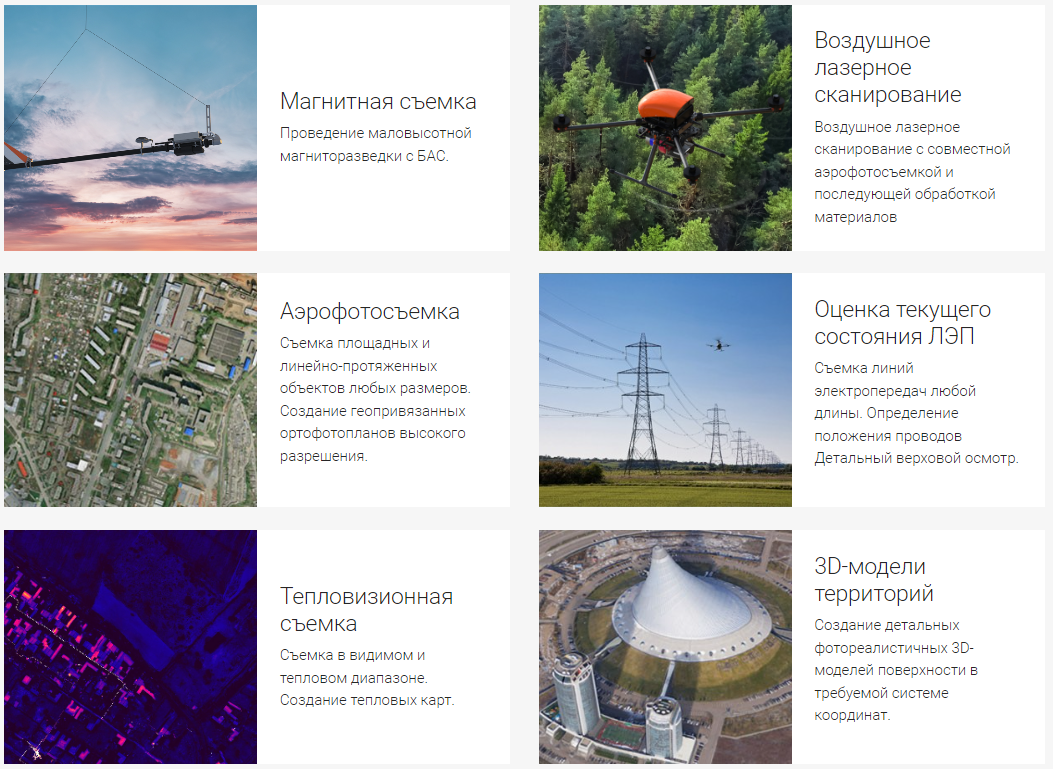 Реально достижимый объем  рынка
(Расчет производился на основании данных Росстата по количеству промышленных объектов)
Экспертные организации, проводящие техническую экспертизу с применением БПЛА
ТАМ
18,8 млрд руб.
SAM
1,8 млрд руб.
SOM
312 млн руб.
6
Собственники промышленных зданий
Органы муниципальной власти
ЦЕЛЕВАЯ АУДИТОРИЯ
Управляющие компании
Экспертные организации
7
БИЗНЕС-МОДЕЛЬ
Тендерные торги
Муниципальные органы
Собств. зданий
Тех. экспертиза
УК
Аренда БПЛА с ПО
Аренда кластера сервера
Хайку
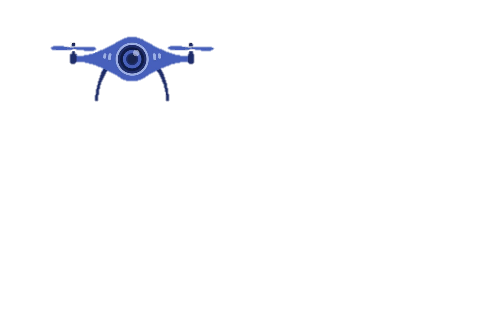 Экспертные организации
Оплата труда программистов
Использование ПО
8
ТЕКУЩИЕ РЕЗУЛЬТАТЫ
Март-Апрель 
2024
Июль-Сентябрь
2024
Октябрь
2024 – Март 2025
Май-Июнь 2024
Появление идеи
Выход на рынок
Получение финансирования
Прохождение Акселерации
Реализация проекта
Доработка проекта
Формирование проекта
9
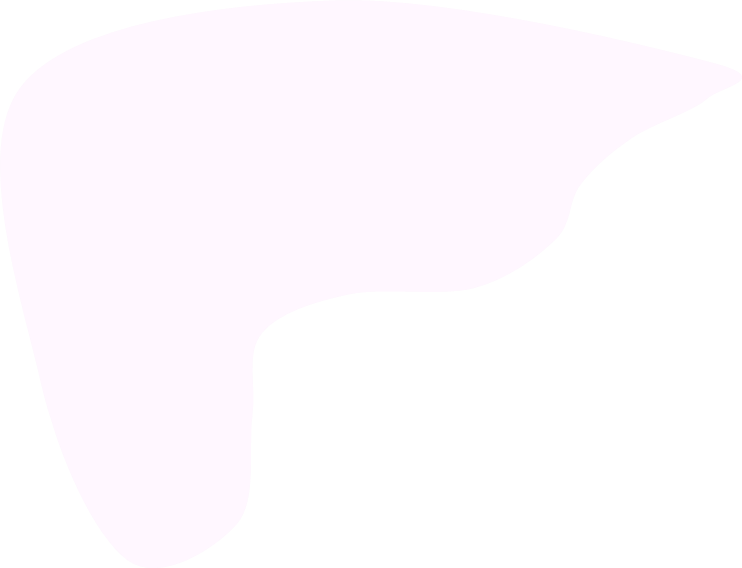 КОМАНДА
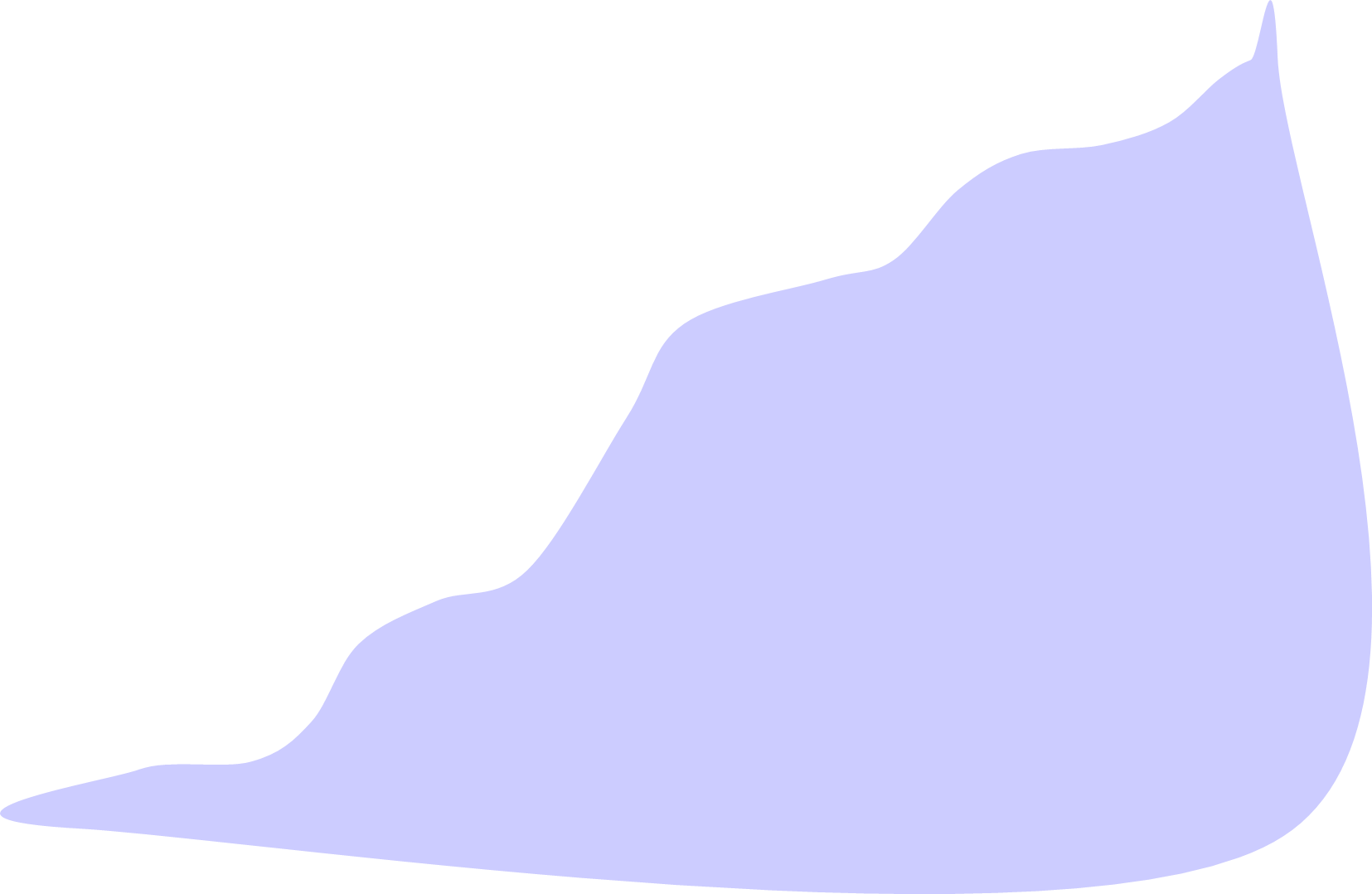 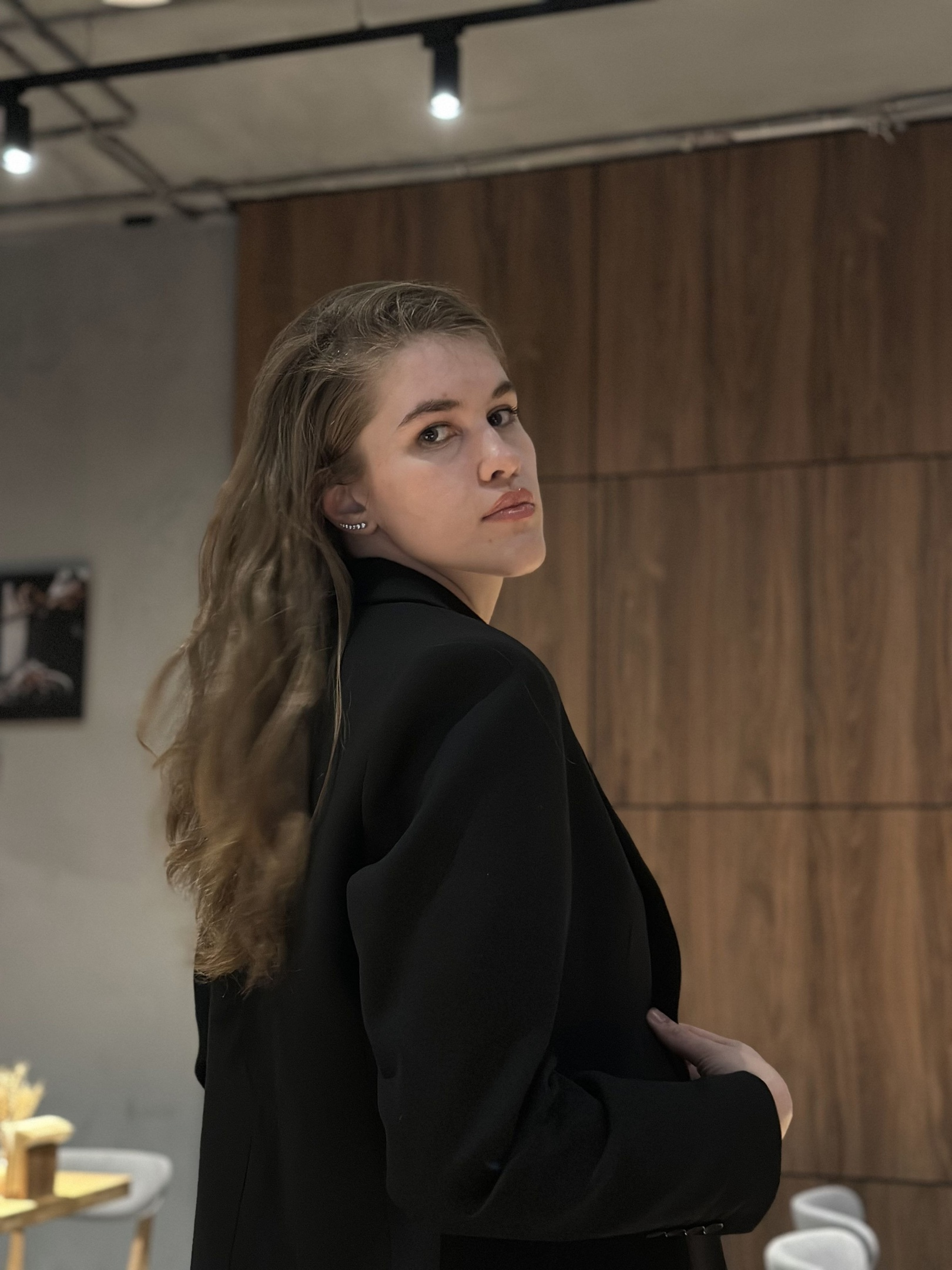 Савельева Ирина
Тестировщик
Покушалова Полина
Лидер команды
10
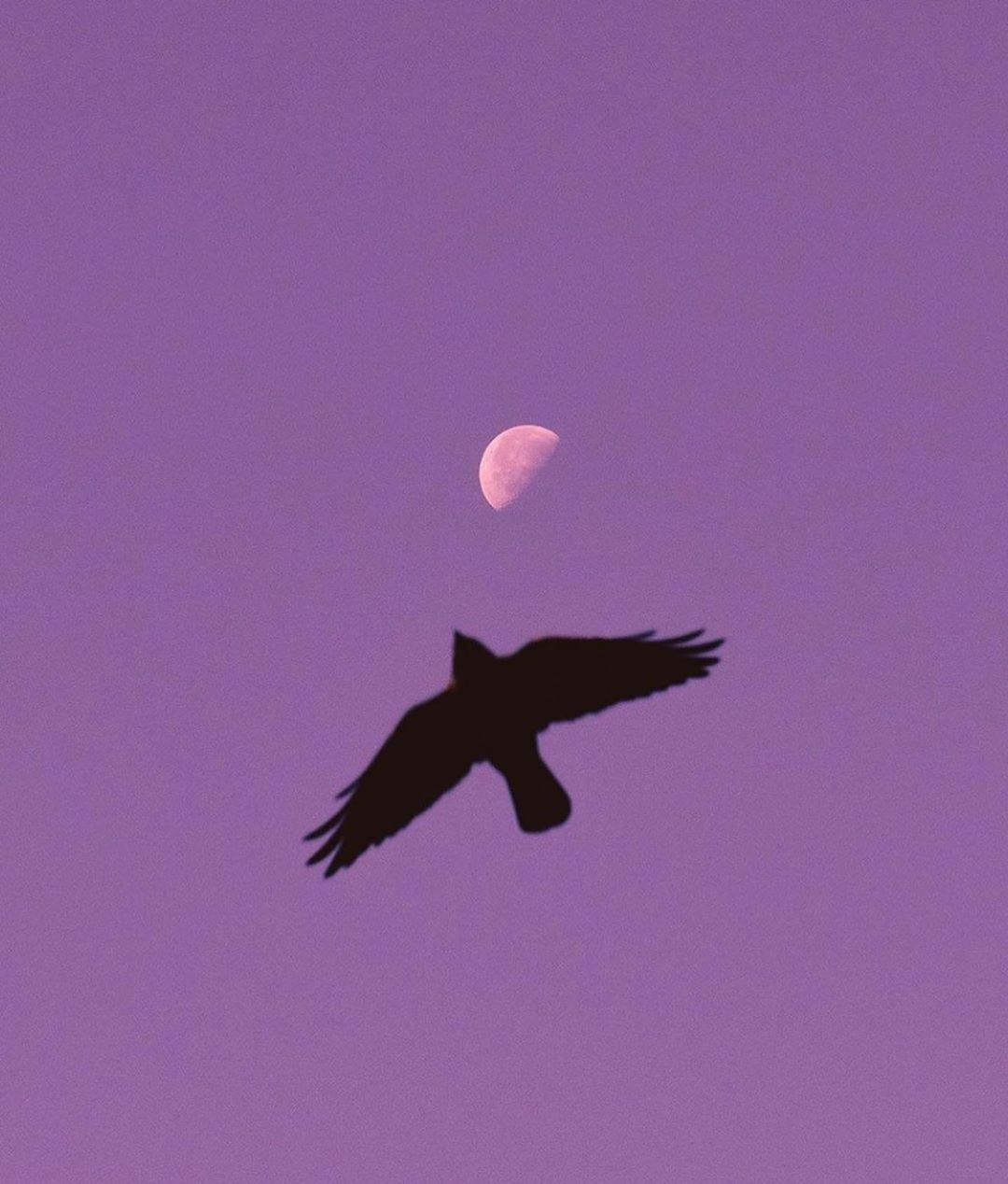 КОНТАКТЫ
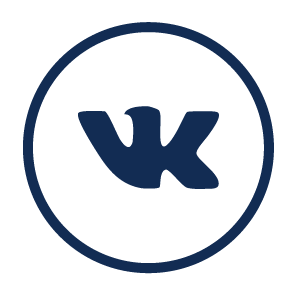 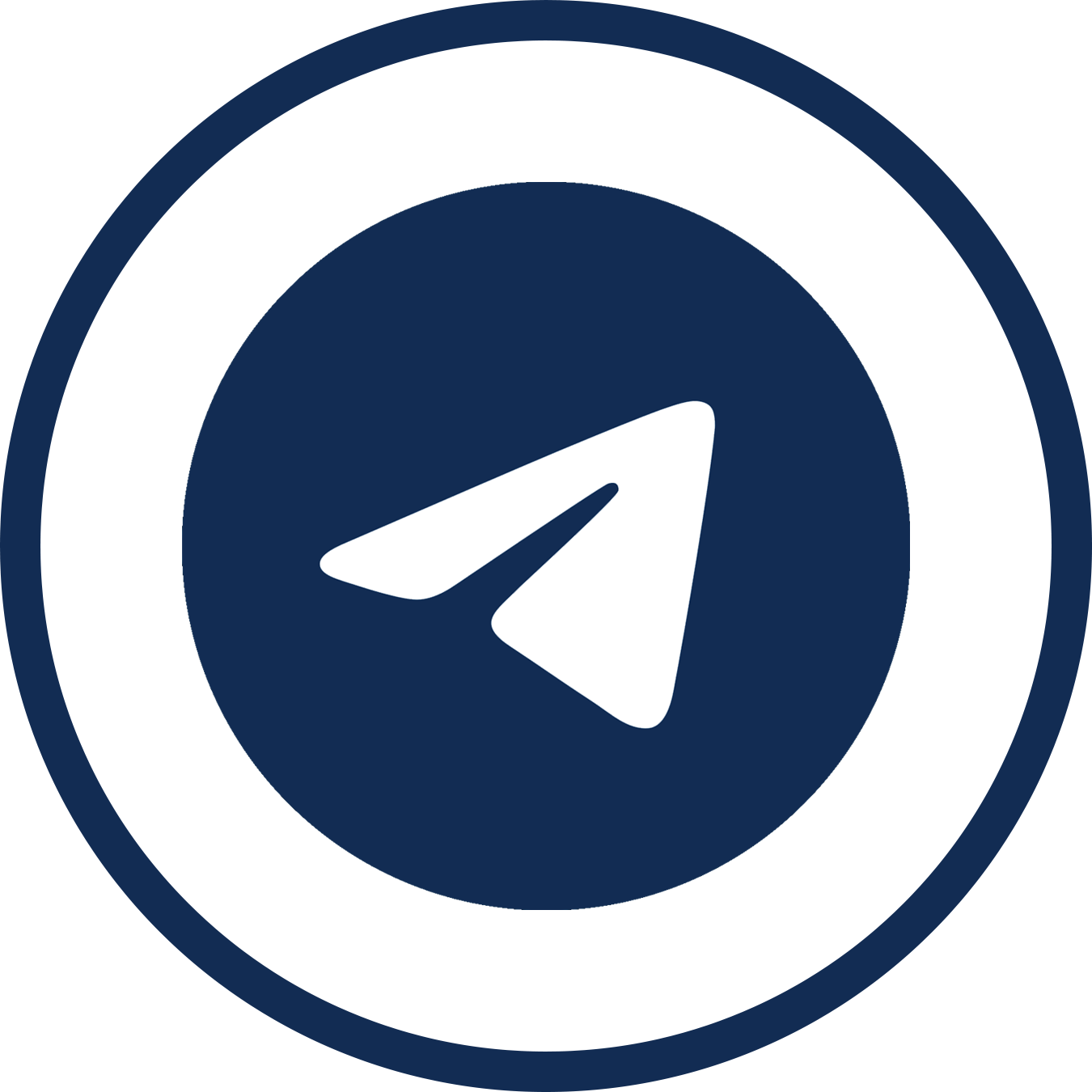 @ ppokushalova
@ PokPolina
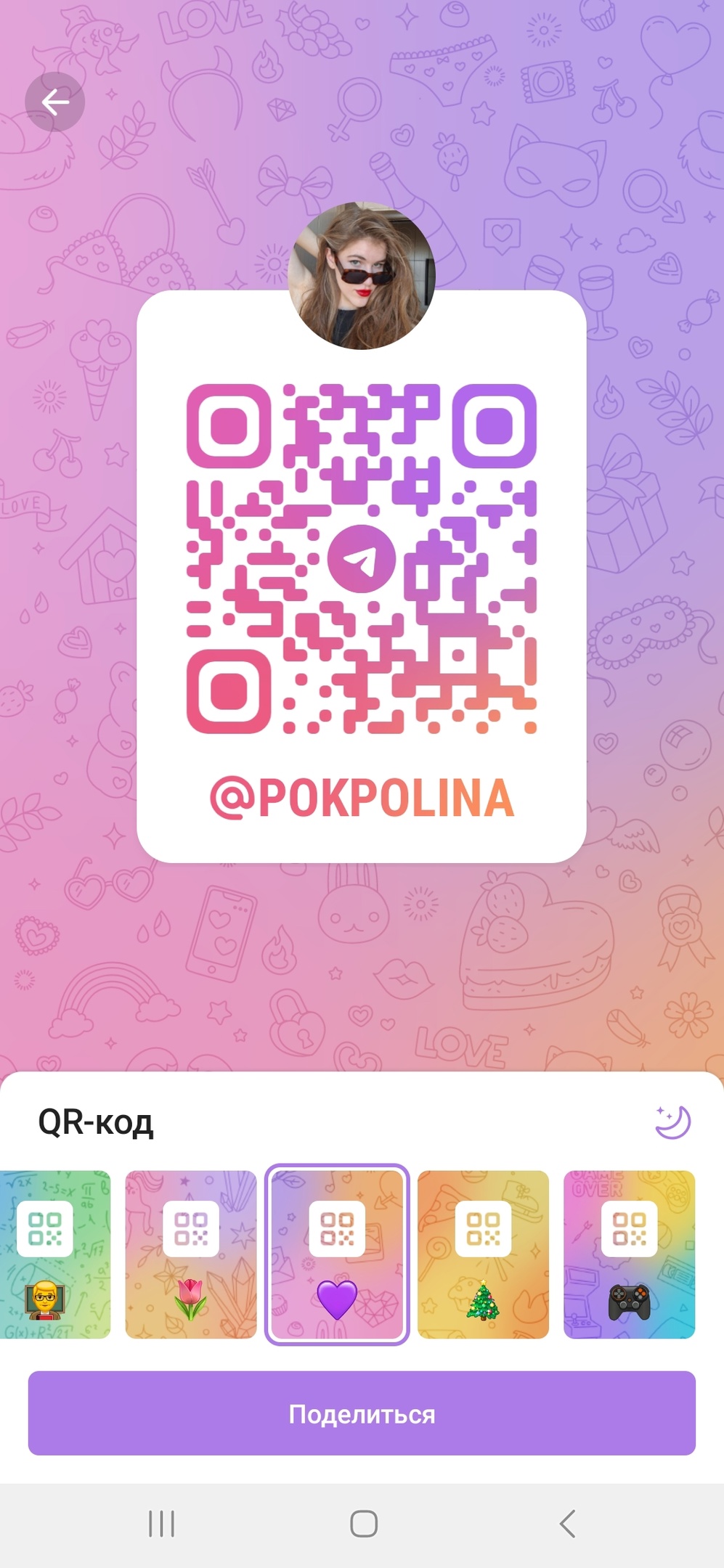 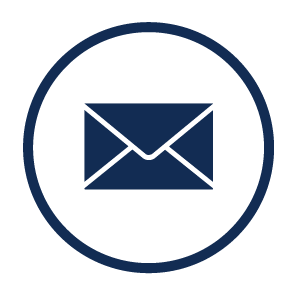 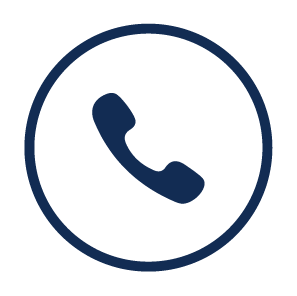 ppokushalova@bk.ru
+7 (906) 602-90-11